Исправь ошибки и запиши каждый слайд в исправленном варианте
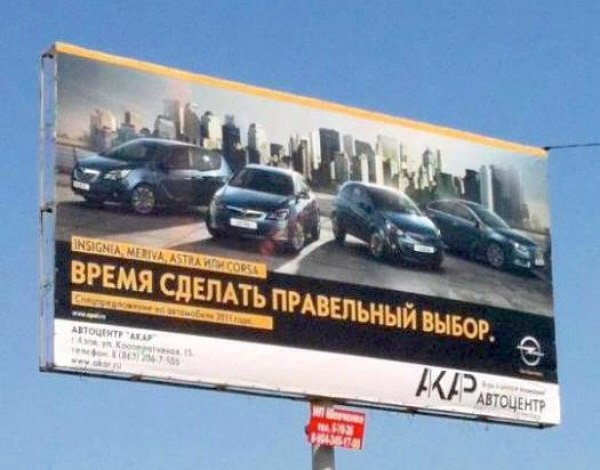